Em hãy chọn những mô tả về việc sử dụng tủ lạnh đúng cách và an toàn trong bảng dưới đây.
Sử dụng tủ lạnh đúng cách và an toàn:
x
x
x
x
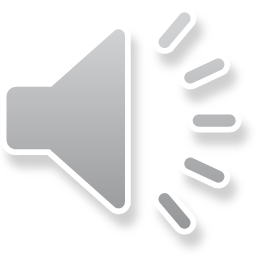 Câu 1: Thực phẩm trong hình dưới đây phù hợp bảo quản trong ngăn nào của tủ lạnh?
A. Ngăn làm đá
B. Ngăn bảo quản thực phẩm tươi sống
C. Ngăn bảo quản trứng, sữa, đồ hộp
D. Ngăn bảo quản rau, củ
Câu 2: Thực phẩm nào dưới đây phù hợp để bảo quản trong khoang cấp đông của tủ lạnh?
Câu 3: Thực phẩm nào dưới đây phù hợp để bảo quản trong khoang làm lạnh của tủ lạnh?
Câu 4: Cách bảo quản thực phẩm trong tủ lạnh nào dưới đây đúng?
A. Để thực phẩm quá lâu trong tủ lạnh.
B. Để thực phẩm sống và thực phẩm đã chế biến chung một ngăn.
C. Sử dụng màng bọc hoặc hộp đựng để bảo quản thực phẩm trong tủ lạnh.
D. Để quá nhiều thực phẩm trong tủ lạnh.
Câu 5: Thức ăn thừa sau bữa ăn nên được xử lý như thế nào trước khi cho vào tủ lạnh?
A. Để nguội rồi bọc kín trước khi cho vào tủ lạnh
B. Cho vào tủ lạnh ngay khi còn nóng
C. Để ở ngoài qua đêm rồi mới cất vào tủ lạnh
D. Cho vào tủ lạnh mà không cần bọc kín
Câu 6: Việc làm nào dưới đây nên thực hiện?
A. Báo với người lớn khi thấy tủ lạnh có biểu hiện bất thường.
B. Để nhiệt độ tủ lạnh càng thấp càng tốt.
C. Để thức ăn vừa chế biến xong, còn nóng vào trong tủ lạnh.
D. Đóng, mở tủ lạnh thường xuyên.
Câu 7: Chọn phát biểu sai.
A. Sử dụng khoang làm lạnh của tủ lạnh để làm đá và bảo quản đông lạnh thực phẩm.
B. Tủ lạnh thường gồm 2 khoang: khoang làm lạnh và khoang cấp đông.
C. Tủ lạnh có chức năng chính là bảo quản thực phẩm ở nhiệt độ thấp, giúp kéo dài thời gian sử dụng.
D. Có thể đặt quả chanh, vỏ cam quýt, bã cà phê,… vào trong tủ lạnh để khử mùi hôi.
Câu 8: Thực phẩm đã hết hạn sử dụng nên làm gì?
A. Tiếp tục sử dụng nếu chưa có mùi lạ
B. Loại bỏ ngay để tránh ảnh hưởng sức khỏe
C. Cho vào ngăn đá để kéo dài thời gian sử dụng
D. Pha loãng rồi dùng tiếp
🌟 Đã xuất sắc hoàn thành Thử thách Sắp xếp Thực phẩm một cách chính xác và khoa học!
💡 Bạn đã chứng minh được khả năng hiểu biết về cách bảo quản thực phẩm an toàn và hiệu quả trong tủ lạnh.
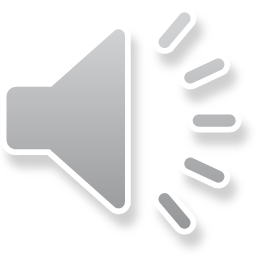 Em hãy cùng người thân trong gia đình sắp xếp thực phẩm vào trong tủ lạnh đúng cách, an toàn
Các khoang của tủ lạnh gồm: khoang cấp đông, khoang làm lạnh.
Cần gọi người lớn ngay khi thấy các dấu hiệu bất thường của
tủ lạnh.
Cần sắp xếp và bảo quản thực phẩm trong tủ lạnh đúng cách,
an toàn.
Tủ lạnh giúp dự trữ và bảo quản thực phẩm.
Các em hãy tự đánh giá bản thân qua tiết học này nhé!